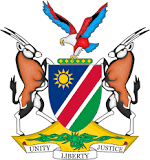 REPUBLIC OF NAMIBIAMINISTRY OF FINANCEProcurement Policy Unit Procurement Workshop Oshana Regional CouncilProcurement Methods
Presenter:  Nicky K. Paavo.
Member of PMU
1
Content
1. Selection of the procurement methods
2. Open Advertised Bidding
3. Restricted Bidding
4. Emergency Procurement 
5. Request for sealed quotations
6. Execution by Public Entities
7. Request for proposals
8. Direct Procurement
9. Electronic Reverse Auction
10. Small Value Procurement 
11. Annexure
12. Conclusion
2
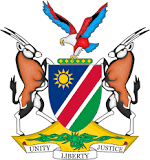 Procurement Methods
What are procurement methods?

Procedures used for solicit bids or price quotations in order to select a supplier, contractor or consultant with whom to enter into a procurement contract

The Public Procurement Act, 2015 provides nine (9) procurement methods for use in the following (3)categories of procurement:

Procurement of goods, works and  services;
3
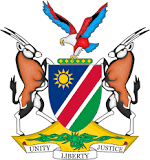 Selection of a Procurement Method
Identification of a need, conduct market research  financing (market price)
Procurement of goods and services may be made by means of open advertised bidding (27(2) to which equal access is provided to all eligible and qualified bidders, except in the cases referred to in subsection 27(4). 
Note, select a suitable method considering the value, motivate grounds for selecting a specific method.
4
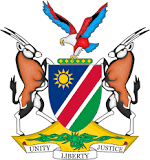 Open Advertised Bidding  (OAB) (Amended)
The default method of procurement is OPEN ADVERTIZED BIDDING (OAB)
       Open National Bidding
  limit participation in open advertised bidding proceeding
	(a) to the citizens of Namibia; or
	(b) entities incorporated in Namibia with no less than 51 percent equity that is owned by Namibian citizens.
5
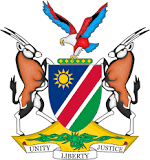 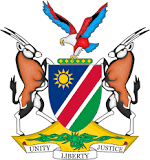 Open Advertised Bidding  (OAB)
Open international bidding
used if -
the goods or services are not available under competitive price and other conditions from more than one supplier in Namibia; or
there is no response to Open National Bidding and the goods or services are obtained from international bidders.
6
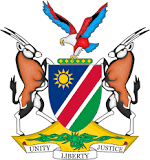 When do we use other methods?
OAB  may be avoided for other methods if a public entity has reason to believe that open advertised bidding -
does not support empowerment and other policies of  government as contemplated in section 2;
is not efficient or practical for the procurement in question; or
is too costly to apply, given the value of the procurement.
The Board or public entity must note in record the procurement proceedings, the grounds for the choice of alternative procurement method 27(4).
7
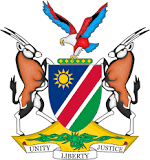 Restricted Bidding
Restricted bidding may be used:
(31)(1)(a) If a public entity has reason to believe that the goods or services are only available from a limited number of bidders;
The public entity must directly solicit bids from all known suppliers capable of supplying the goods or services e. g newspaper

(31)(1)(b) If the time and cost of considering a large number of bids is unequal to the value of the procurement and the estimated value of the procurement does not exceed the prescribed threshold; (N$3M)
The public entity must, directly solicit bids from a minimum of five (5) suppliers.
8
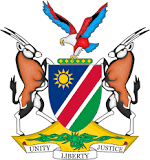 Restricted Bidding
Restricted bidding may be used -
(31)(1)(c) By limiting the participation in a particular procurement to those suppliers included on pre-approved supplier eligibility lists drawn up and maintained by the public entity in the prescribed manner so as to ensure that suppliers of specialized goods and services have and maintain the necessary technical and financial capability to provide those goods or services – threshold of a public entity
9
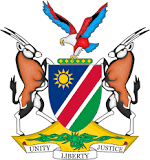 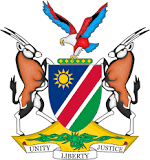 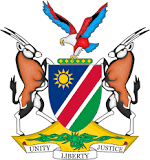 ANNEXURE 2 PROCUREMENT THRESHOLDS FOR PROCUREMENT METHODS (Section 30(a), 31(1)(b), 32(1), 35(2) and 38(1) of the Act) (Regulation 3)
10
Request For Sealed Quotation
The request for sealed quotations method may be used for the procurement of -
readily available commercially standard goods not specially manufactured to the specifications of the public entity;
small services; or small works,
Estimated value procurement not exceeding threshold amount (N$2M)
Request for sealed quotations method may be used for the procurement of -
(a) readily available commercially standard goods not specially manufactured to the particular specifications of the public entity;
(b) small services; or
(c) small works.
11
Emergency procurementAmended
A public entity may procure goods, works or services using the direct procurement method in cases of emergency.
The scope of the emergency procurement is, as far as possible, limited to the period of the emergency, so that appropriate competitive procurement methods may be utilized 
“emergency”, includes a situation where –
the country is either seriously threatened by or actually confronted with a natural disaster, catastrophe, or war;
life or the quality of life or environment may be seriously compromised; or
the condition or quality of goods, equipment, building or publicly owned capital goods may seriously deteriorate, unless action is urgently and necessarily taken to maintain them in their actual value or usefulness.
Public Entity may get authorization from the Minister to procure above the public entity's threshold for emergency circumstance in terms of Section4(2).
12
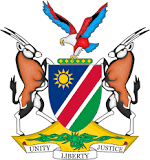 Execution by public entities
Execution by a public entity may be used in the case of one or more of the following conditions -
an activity is not likely to attract bidders, at least not at a reasonable price, in view of its size, nature, location or scattered location or financing or high mobilization costs for outside suppliers;
an activity is such that, if carried out by a supplier, it would impose an unacceptable risk on the supplier because the cost cannot be determined in advance;
the risk of unavoidable work interruptions is better borne by the public entity than by a supplier;
it has been demonstrated that execution by the public entity is the only practical method for the supply of services under special circumstances;
an activity for a pilot project of a particular nature for the development of a technology work method cannot be carried out by a supplier; 
staff members of the public entity carry out the service without disrupting existing operations of the public entity because they are familiar with those operations;
a public entity has the capacity to do such work on behalf of the Government;
13
Request for proposals
Request for proposals method is used for the procurement of consultancy services –Request for proposals based on:
quality and cost;
quality alone;
quality and fixed budget; or
least cost and acceptable quality.
within the threshold amount, the public entity must draw up a shortlist of know suppliers with the capacity to perform the required consultancy services.
Above N$5M, the public entity, must seek expressions of interest by publishing a notice in a newspaper of wide circulation
14
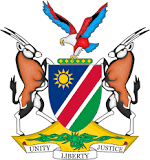 Direct procurement
Allows a public entity to procure goods or services from a single source without competition. 
A direct procurement is permitted - 
where only one supplier has the exclusive right to manufacture the goods or to supply the goods, works or services to be procured, and no suitable alternative is available; 
within the prescribed limits, for additional deliveries of goods by the original supplier which are intended either as partial replacement or extension for existing goods, services, or installations and where a change of supplier would compel the public entity to procure equipment or services not meeting requirements of interchangeability with already existing equipment or service; 
Comply with regulation 18
15
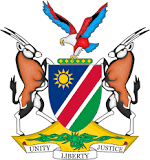 Direct procurement cont..
A direct procurement is permitted – 
within the prescribed limits, where additional works which were not included in the initial contract have, through unforeseeable circumstances, become necessary and the separation of the additional works from the initial contract would be difficult for technical or economic reasons;  
Consider variations of 15% above the contract price
16
Small Value Procurement
A public entity may procure small quantities of goods, small works and services, up to the threshold amount of N$15 000, without resorting to a formal competition. 
The public entity must maintain record of quotations obtained for such procurements as prescribed.
17
Exercise: Procurement Method
Review the scenario below and select the most appropriate procurement method based on the given criteria. 
Justify the selection of the procurement method, explaining how it meets the criteria of the scenario.

1.	The Ministry of Health and Social Services requires a supplier to provide medical 	equipment for a new hospital project. The project is high-value and complex, with a value 	of NAD 20 million. The equipment required is specialised and requires specific expertise. 	There are only three potential suppliers that can provide the equipment.

2.	Procurement of printing services for the strategic plan for 2023-2027, for the Ministry of 	Labour and Employment Creation. (Estimated cost of N$15 million)

3.	The Ministry of Education and Culture requires a consultant for the layout of a school in 	the Kharas Region at the cost of N$15 million. The construction of the school is at an 	estimate cost of N$35 million. 

4.	Namibia Sports Commission requires a contractor for a Regional Office in Hardap Region, 	at an estimate cost of N$20 million. While the contractor was on site, it was decided to 	add a sports field to the value of N$5 million on the same premises.
18
Conclusion
The public procurement Act, 2015 provides options for various procurement in Namibia.
Open advertised bidding is the default method of procurement
19
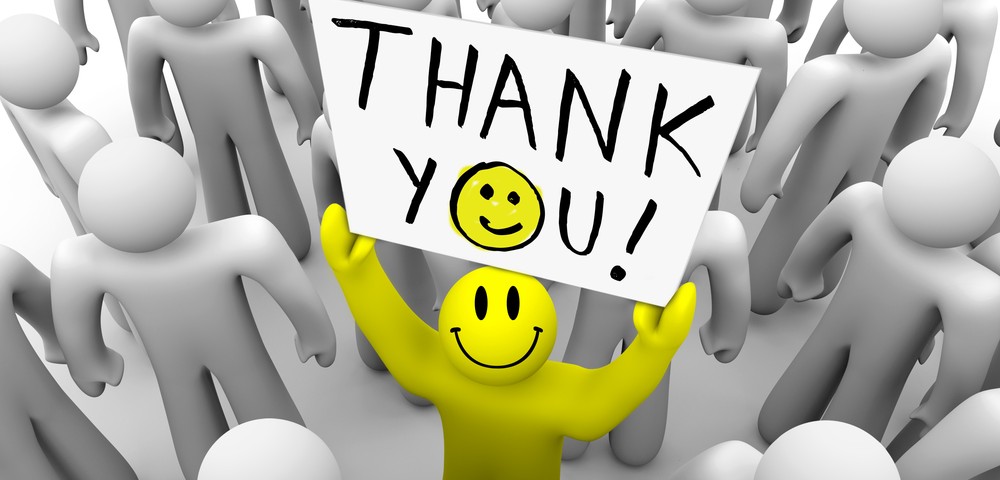 20